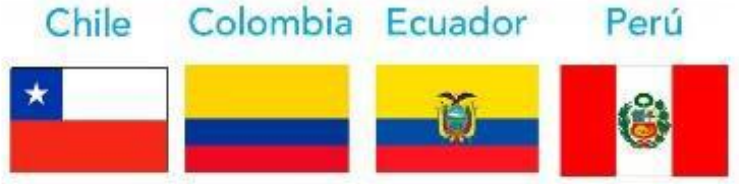 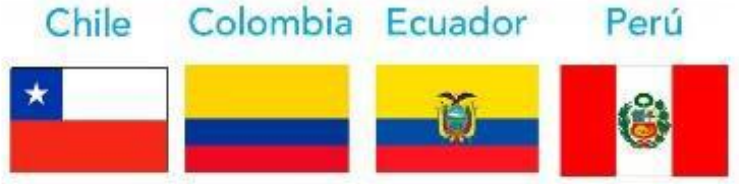 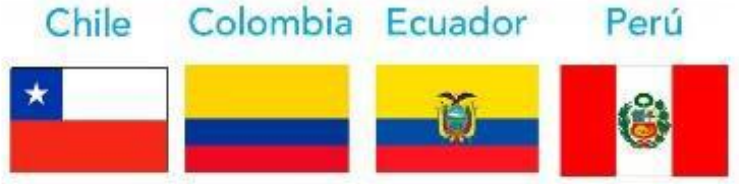 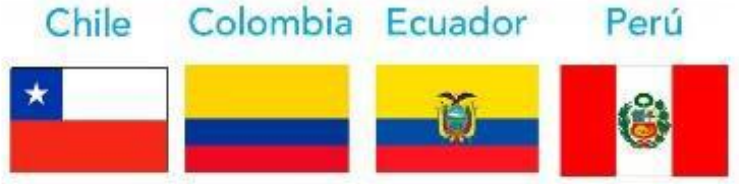 Tsunami Warning and Mitigation 
WG - South East Pacific Region
Emergency Responses 
and 
Data Analysis
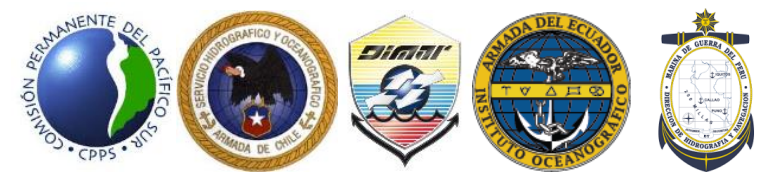 Content
General Actions and Emergency Responses.

Some observations to be remarked.

Use of Tsunami DART Buoy Network Data and Historical data.

Maximum Tsunami Amplitudes at Sea Level Stations in SEP.

Atmosferic Pressure vs Sea Level Observations.

Conclusions.
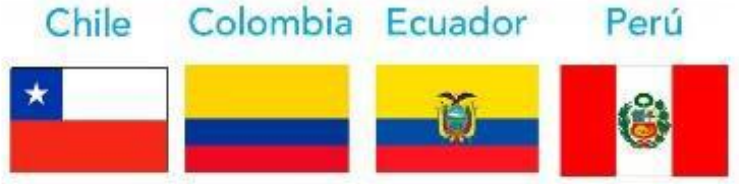 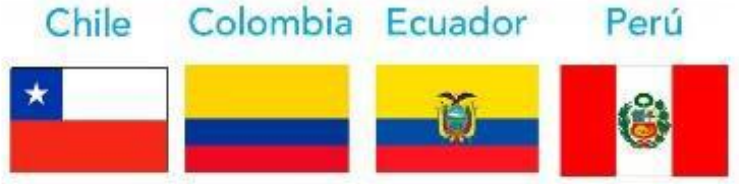 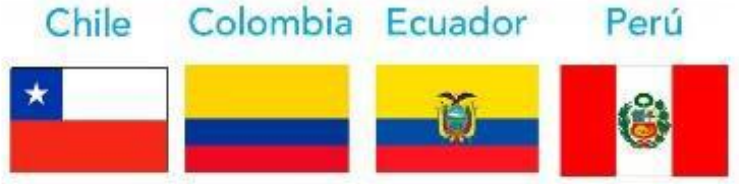 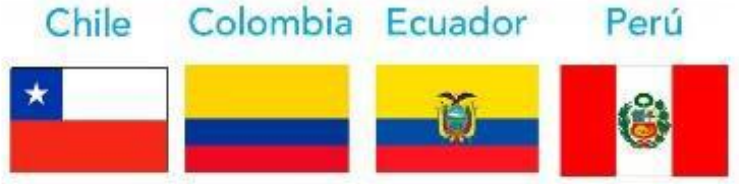 General Actions and Emergency Response
A total of 43 Sea Level Stations registered Tsunami readings, helping update and cancel Tsunami Threat Levels.

Continuos comunications were stablished between most of the National Tsunami Warning Centers from the Regional Working Group:

Every Bulletin sent by all of the different NTWC were shared by e-mail.
Every Bulletin sent by all of the different NTWC were published in a dedicated Platform created by the SEP Regional Working Group.
Dedicated Chat used by the SEP Regional Working Group, was used to share information and solve doubts regarding to the tsunami Emergency.  

Direct telephone communications with PTWC helped to better analyze the tsunami threat.

Tsunami Threat Evaluations from the different NTWC that were sent to the National Emergency Agencies, successfully triggered the activation of the National Tsunami Emergency Plans.
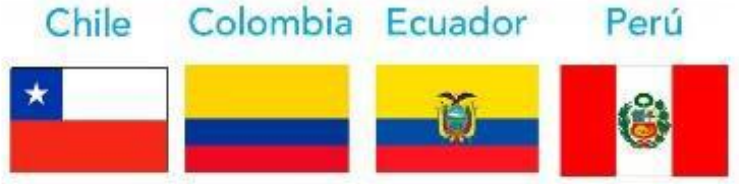 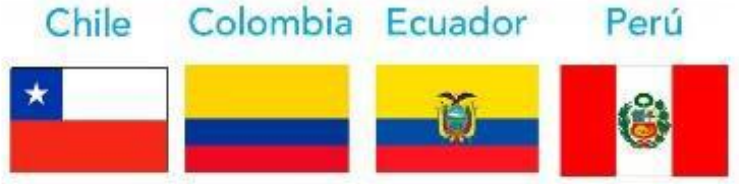 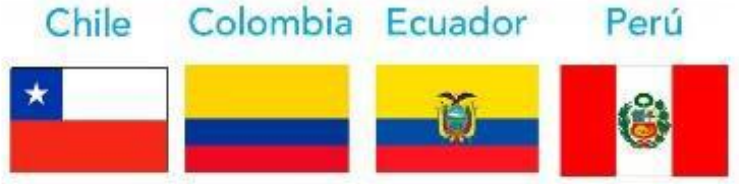 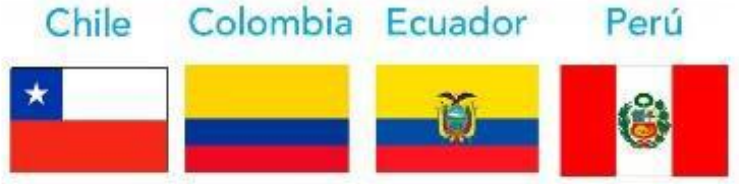 Some observations to be remarked
First 06 PTWC Bulletins about the Emergency were not able to reach some Tsunami National Warning Centers, because of non-earthquake sources.

PTWC manually re-sent its Bulletins to as many National Tsunami Focal Points as possible, which helped to start early monitoring of Sea Level Stations and DART systems close to the Volcanic Event in Tonga. (Some focal points not updated)

Based on PTWC´s Bulletin N°4 and Tsunami amplitudes detected at Rikitea Island at the French Polynesia , Chile issued its Bulletin N°1 with a Threat Message to the National Emergency Management Agency (ONEMI) establishing “Caution Level” for all its Islands in the Pacific as well as the Antartic Peninsula. 

New statements had to be created to include Non Seismic Variables in the Tsunami Warnings Bulletins. (Sources: Land slides/Meteor/Seismic/Volcanic)

Some countries did not have their sea level data fully available online, which could have been used to help better advise if a tsunami was identified near their coast.
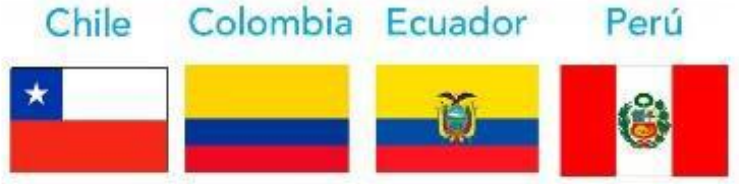 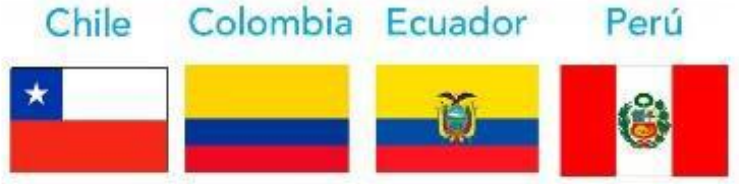 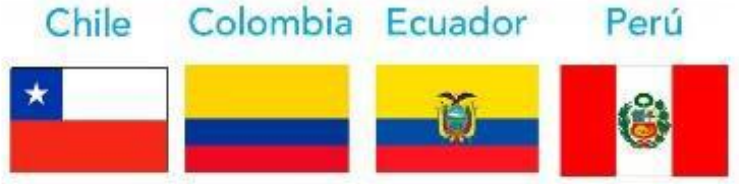 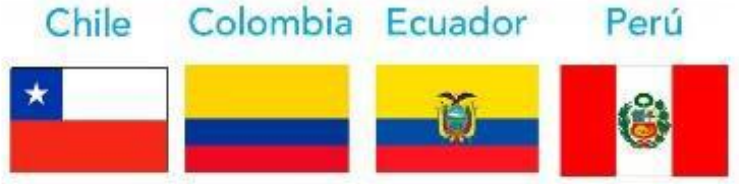 Maximum Tsunami Amplitudes at Sea Level Stations
Tumaco, Colombia
Arica, Chile
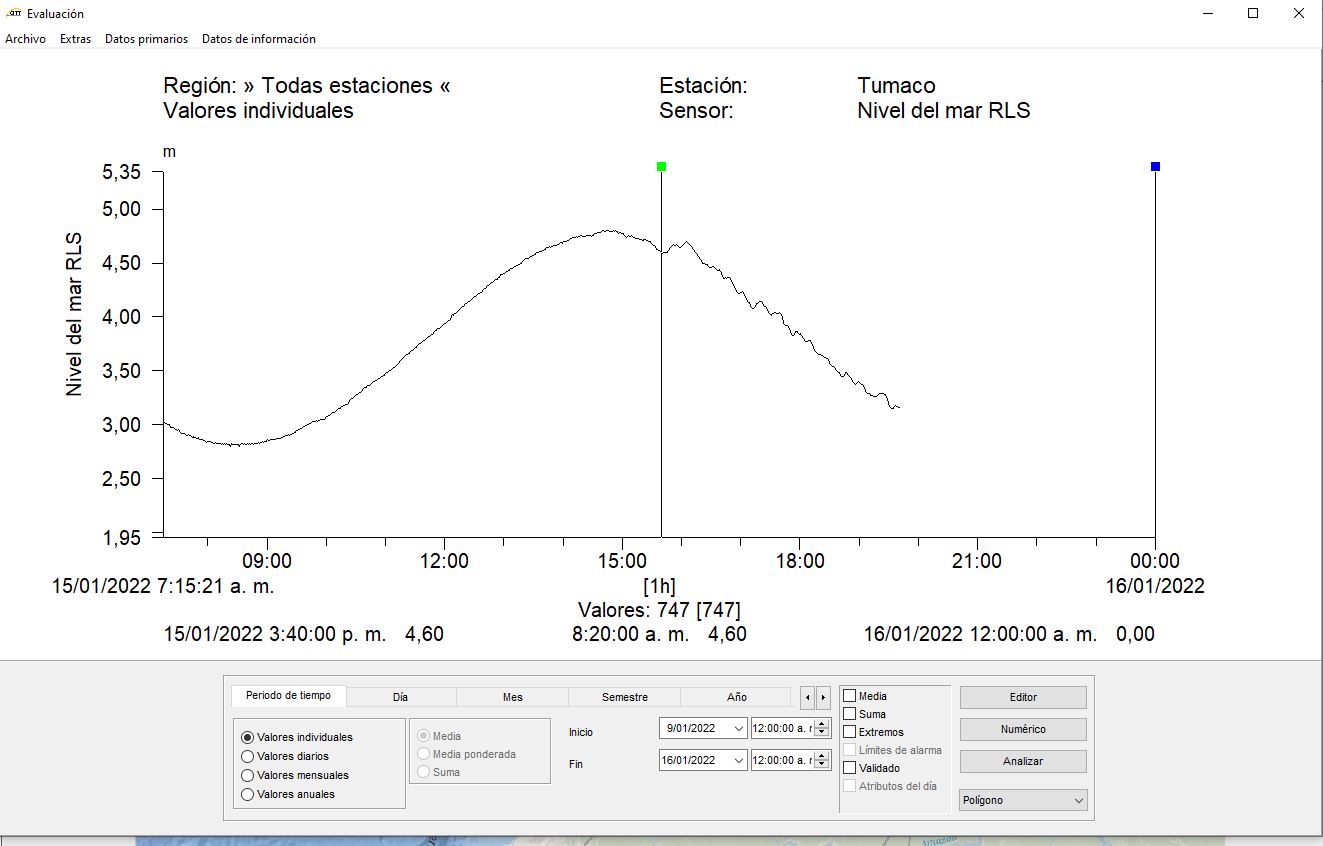 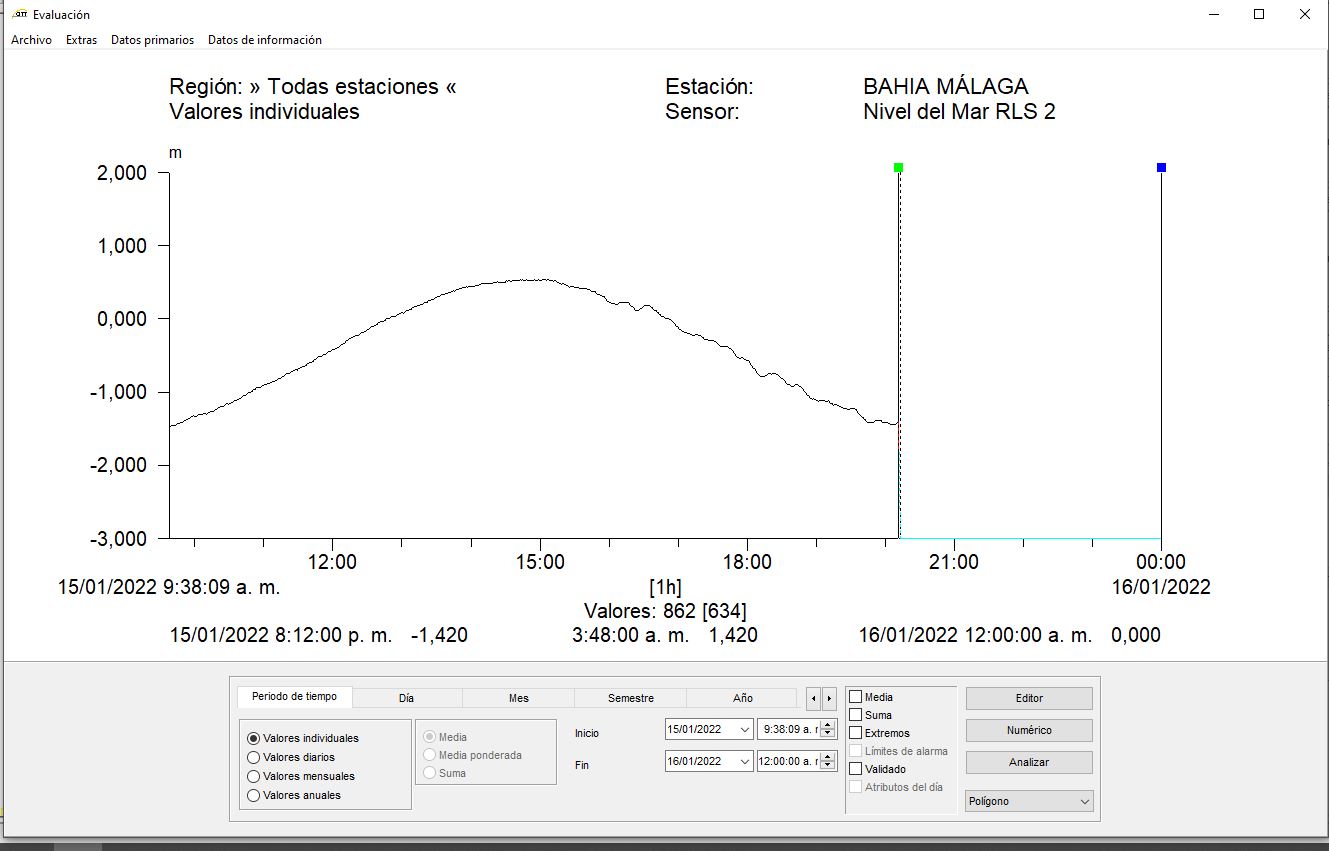 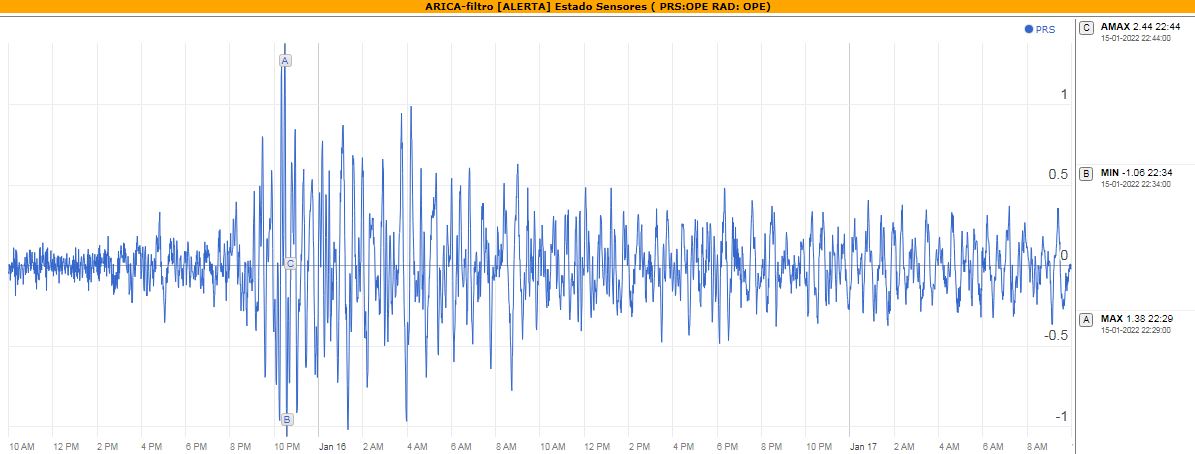 Iquique, Chile
Bahía Málaga, Colombia
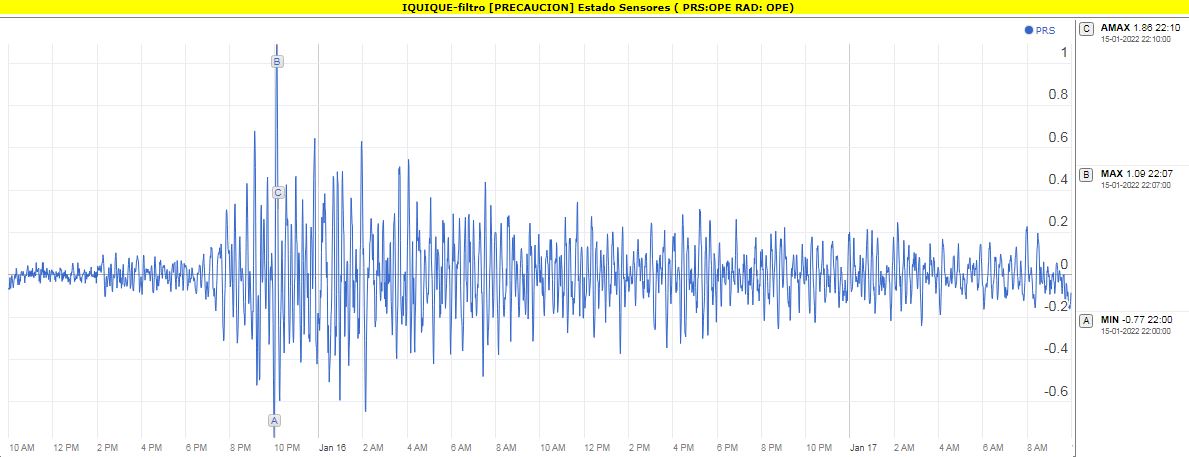 Libertad, Ecuador
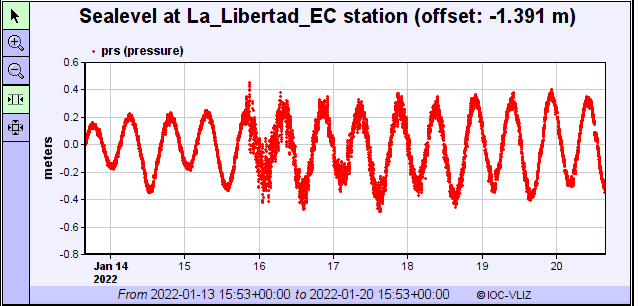 Coquimbo, Chile
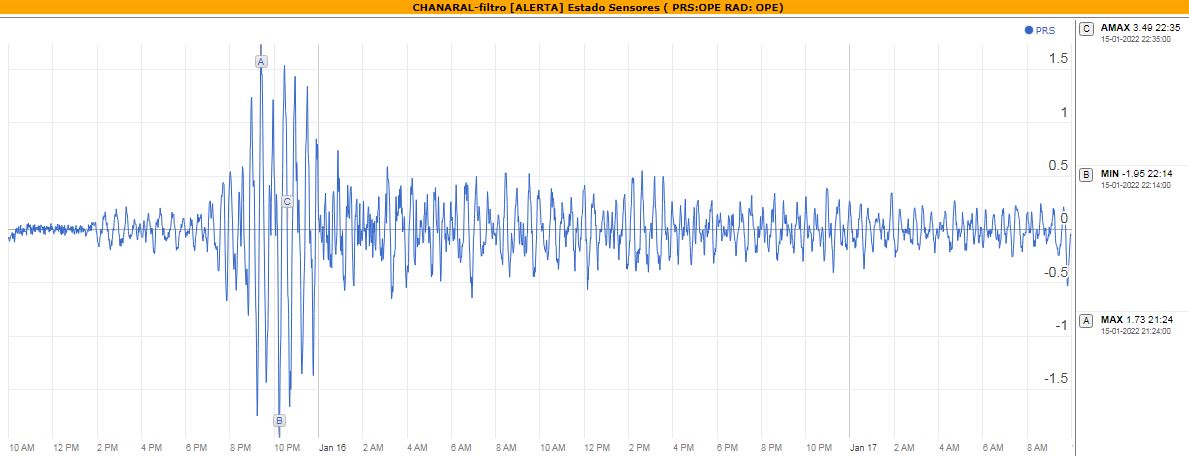 Baltra-Galápagos, Ecuador
Santa Cruz-Galápagos, Ecuador
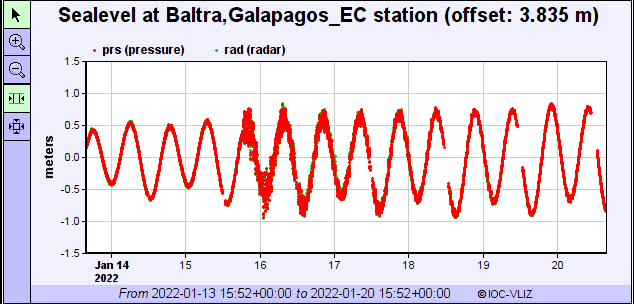 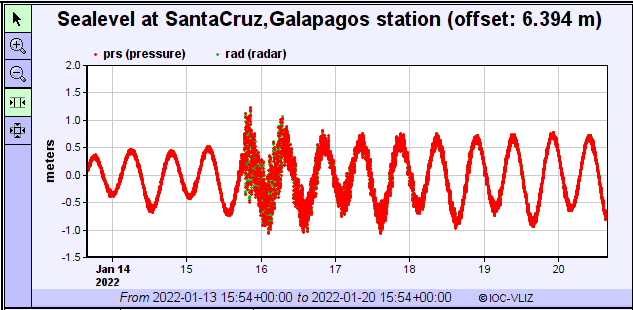 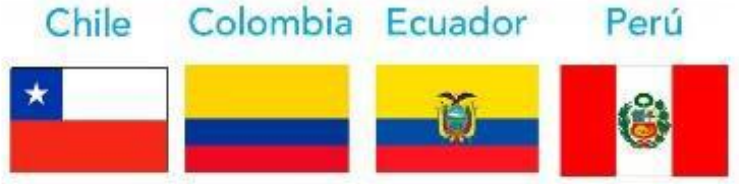 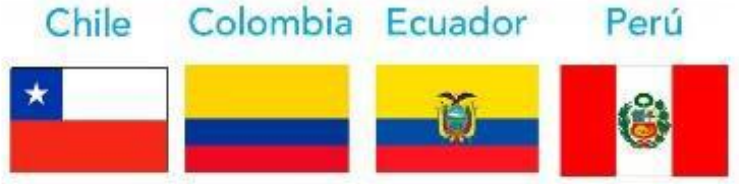 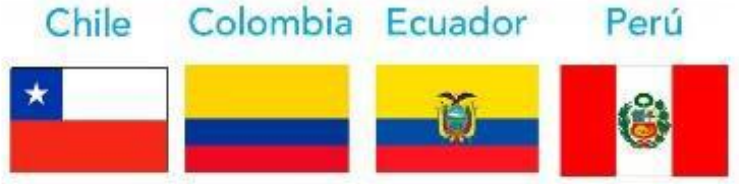 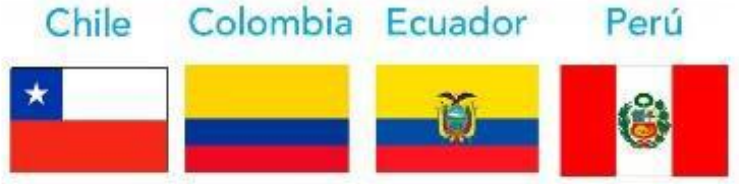 Use of Tsunami DART Buoy Network Data and Historical data
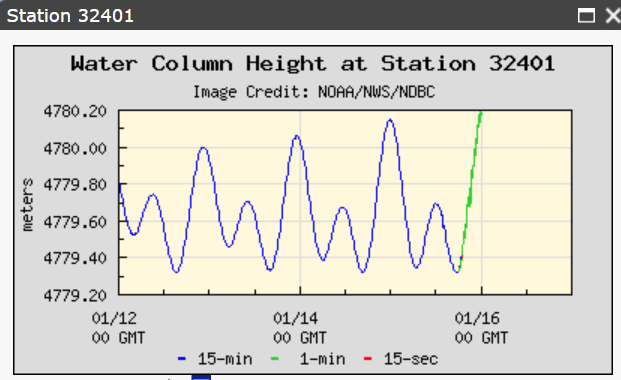 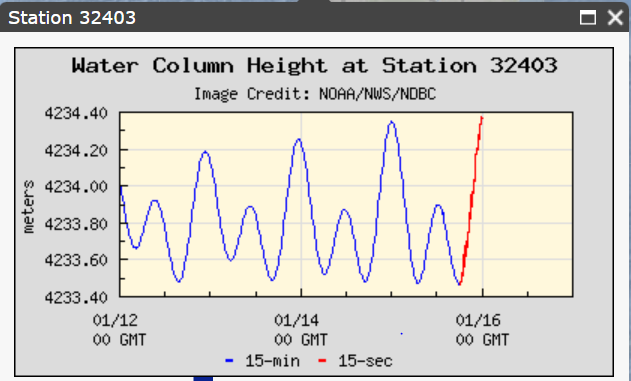 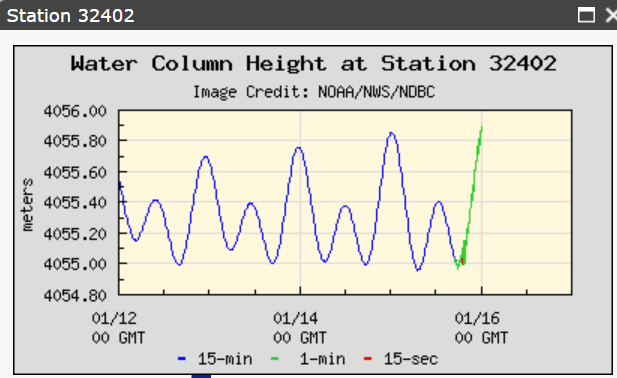 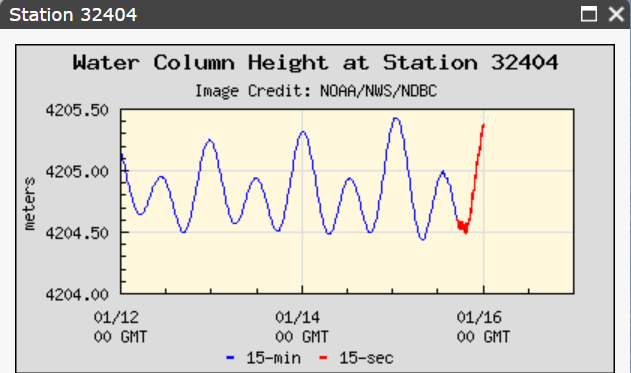 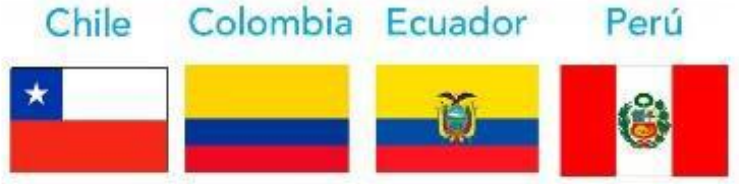 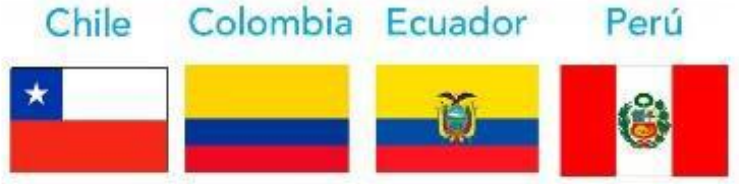 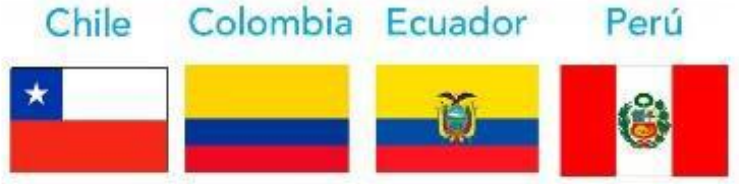 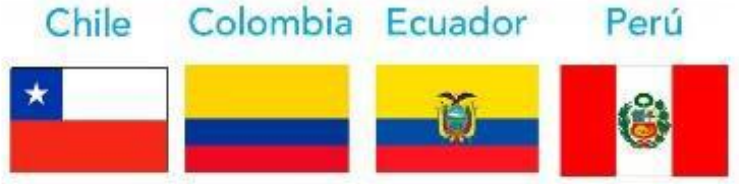 Tonga Eruption 2022, Caldera DART Buoy vs coastal Amplitudes
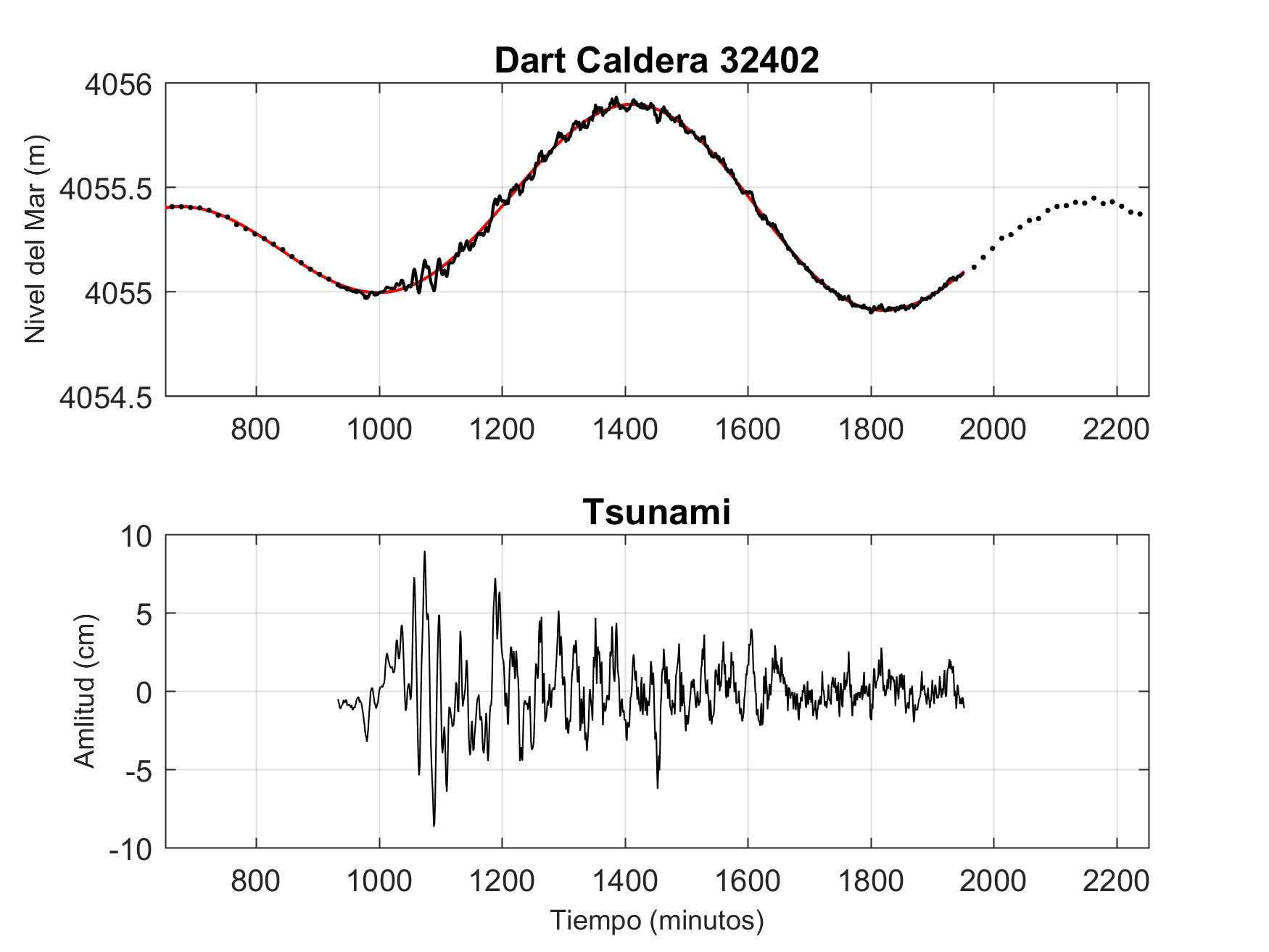 Start of Recording: 15-01-2022 17:00 UTC.

Observed Height ~ 15 cm a las 19:40 UTC
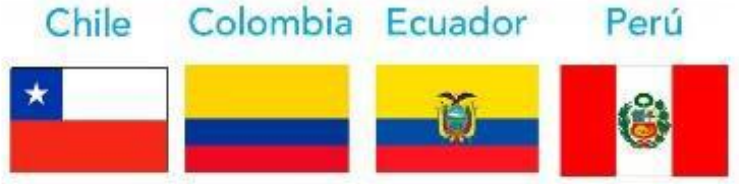 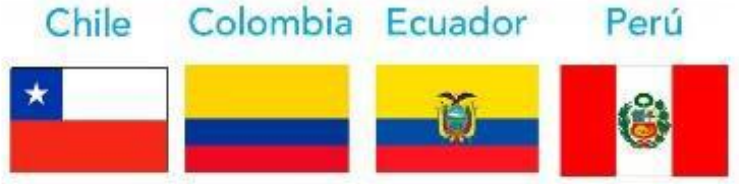 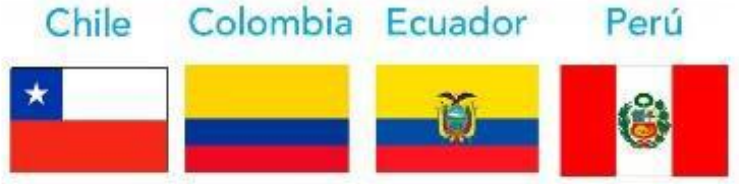 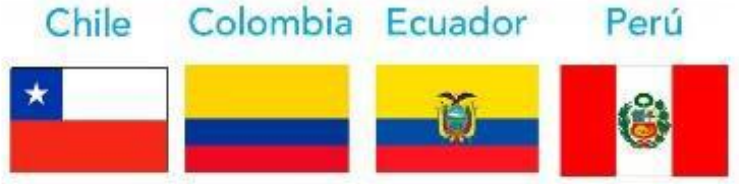 Japan 2011 Tsunami, Iquique Dart Buoy vs coastal amplitudes
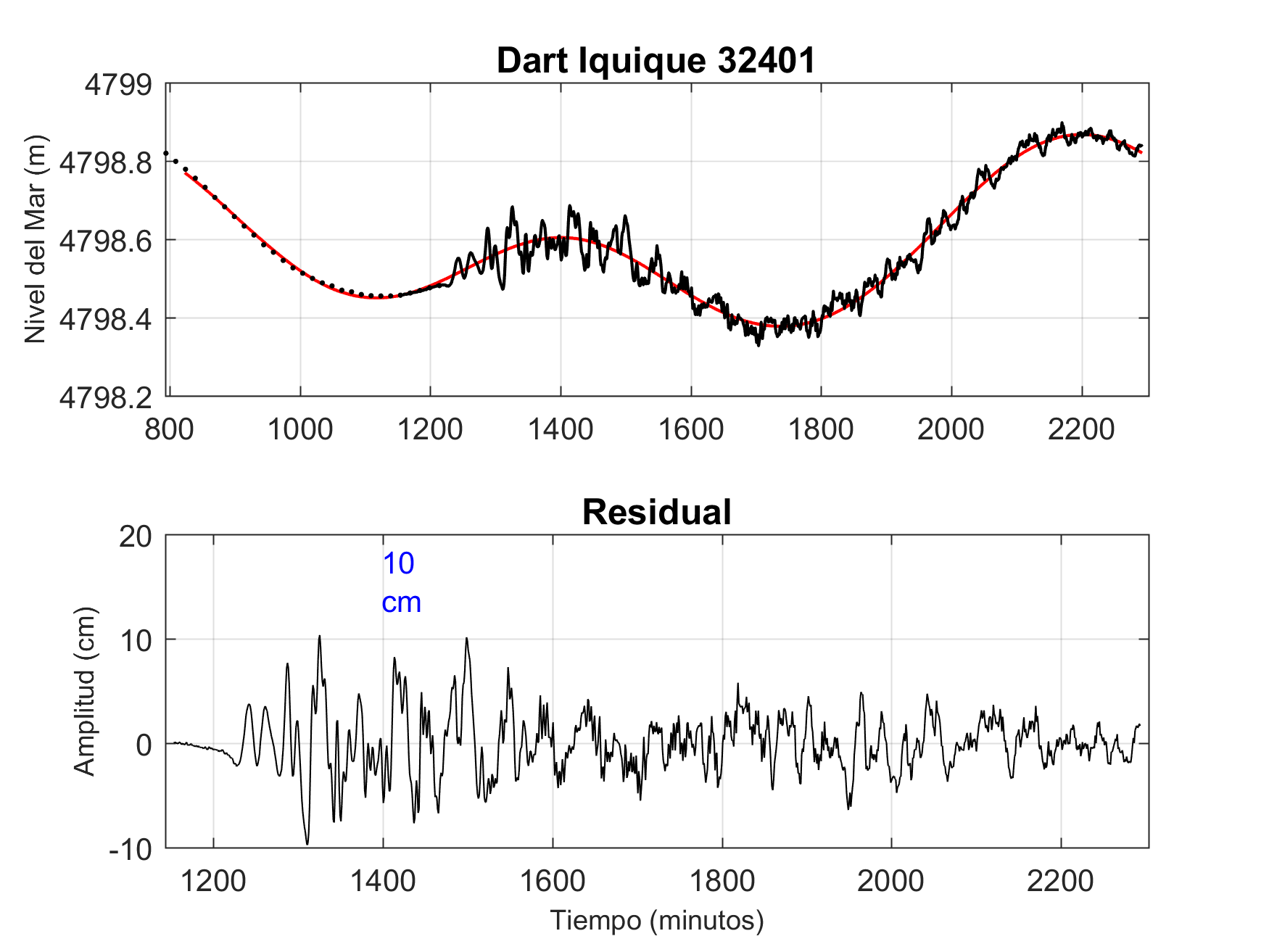 Start of Recording: 13-03-2011 02:17 UTC

Observed Height ~ 20 cm at 03:55 UTC
Historical data
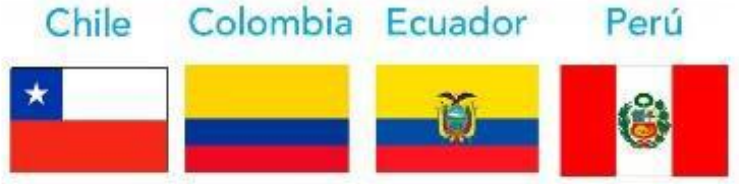 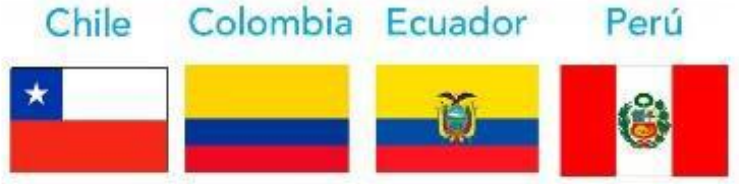 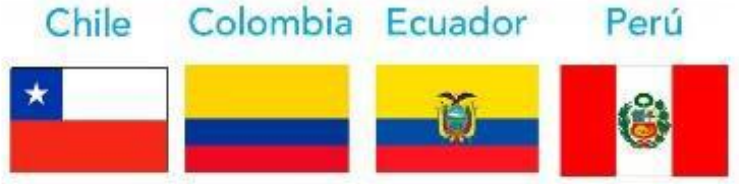 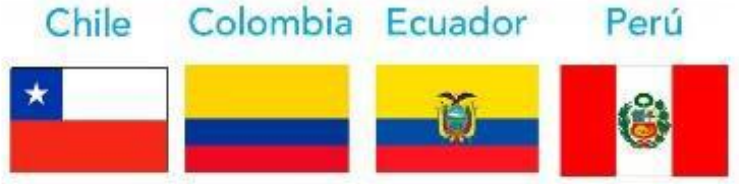 Tonga Eruption 2022, Caldera DART Buoy vs coastal Amplitudes
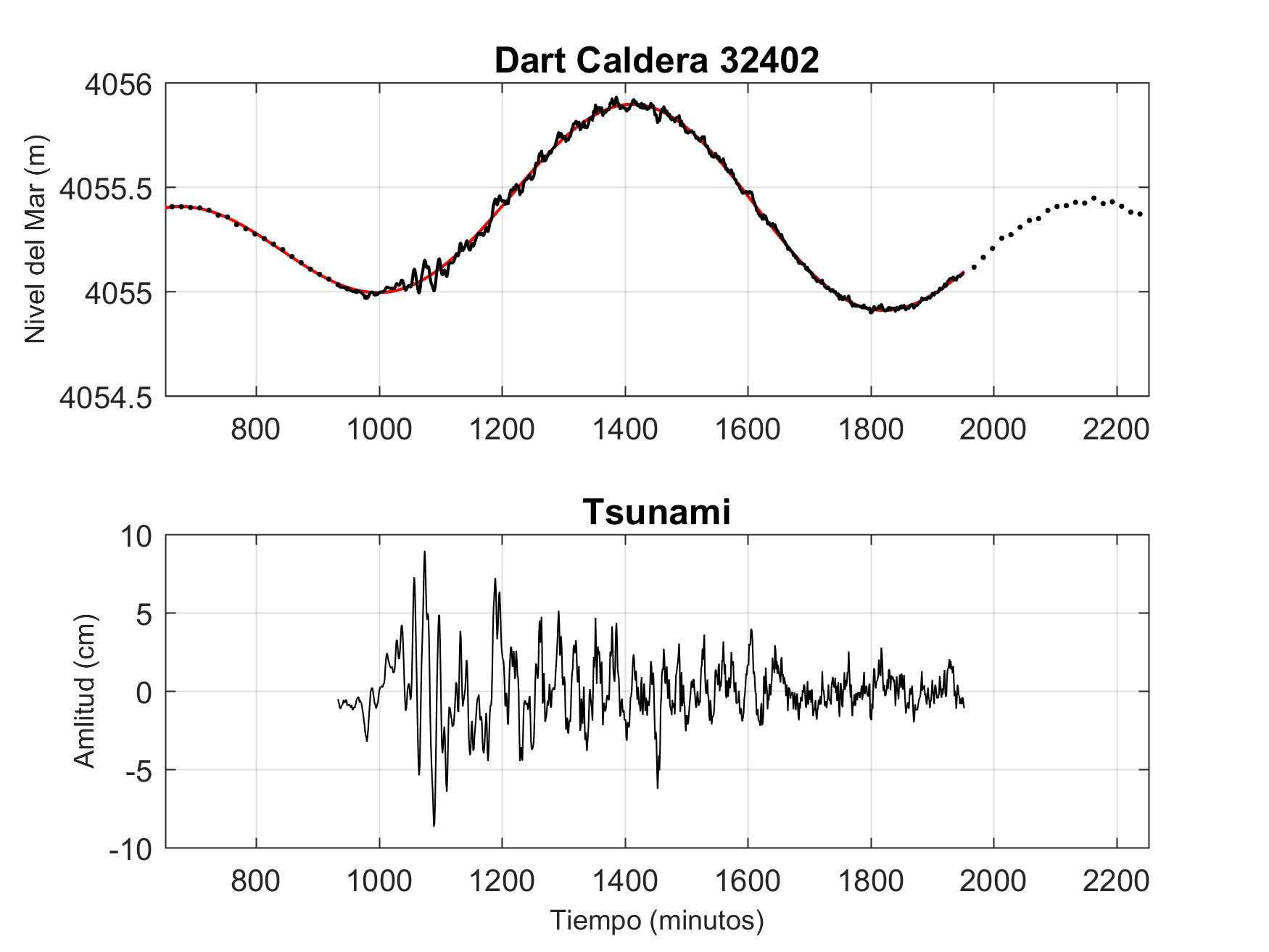 Start of Recording: 15-01-2022 17:00 UTC.

Observed Height ~ 15 cm a las 19:40 UTC

21:22 UTC Alert Tsunami Threat level for the following region:

      Atacama Norte
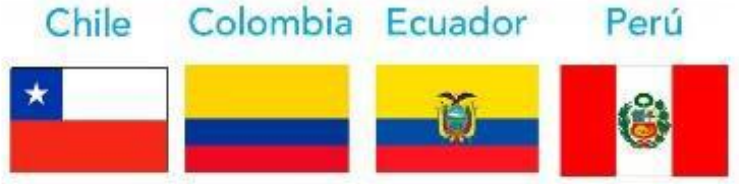 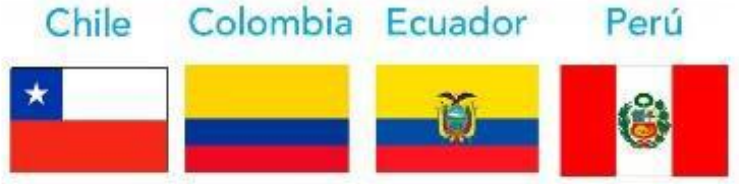 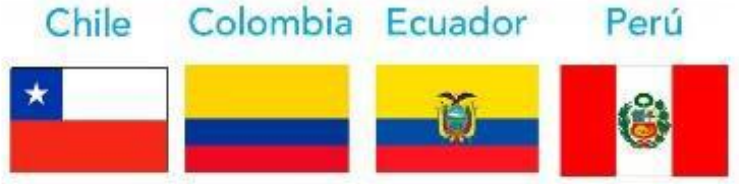 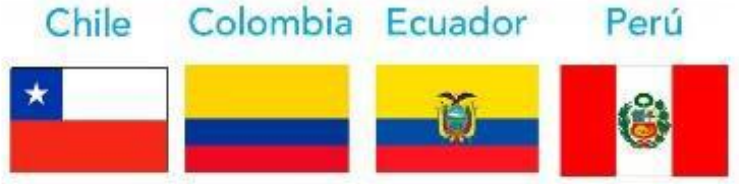 Tonga Eruption 2022, Iquique Dart Buoy vs coastal Amplitudes
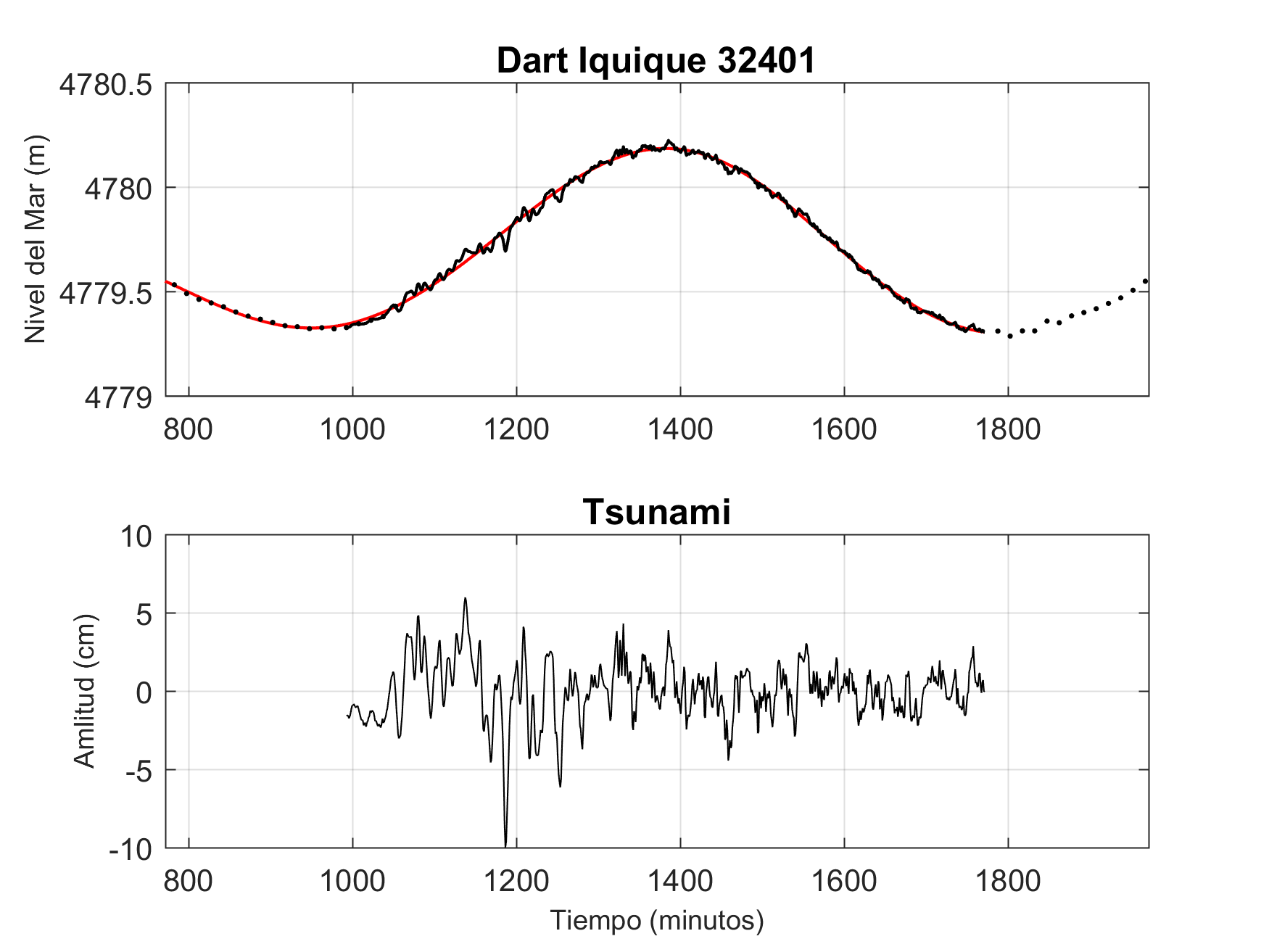 Start of recording: 15-01-2022 17:00 UTC.

Observed Height ~ 15 cm a las 19:40 UTC

22:36 UTC Alert Tsunami Threat Level for the following regions.

      Arica y Parinacota
      Tarapacá.
P A T R I O T I S M O
HONOR
LEALTAD
VALENTÍA
INTEGRIDAD
DEBER
Tonga Eruption 2022, Atmosferic Pressure vs Sea Level
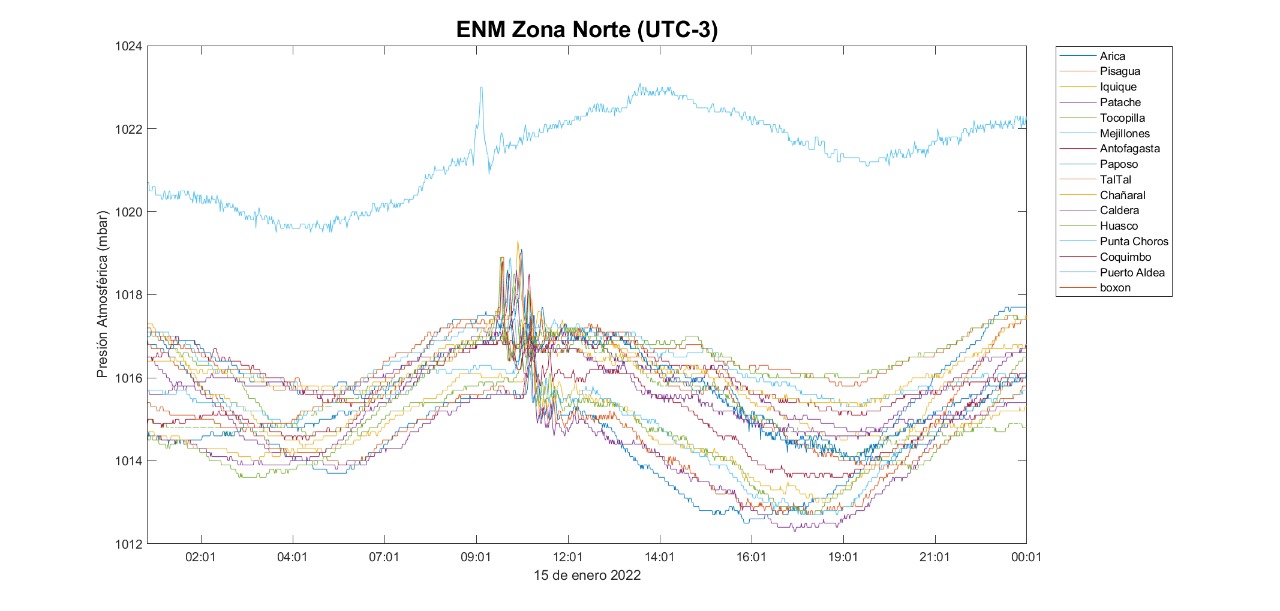 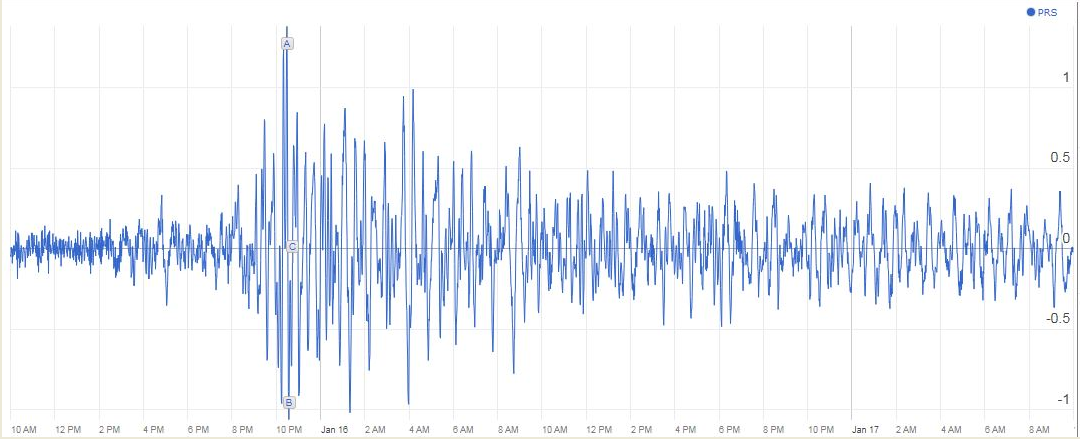 Arica
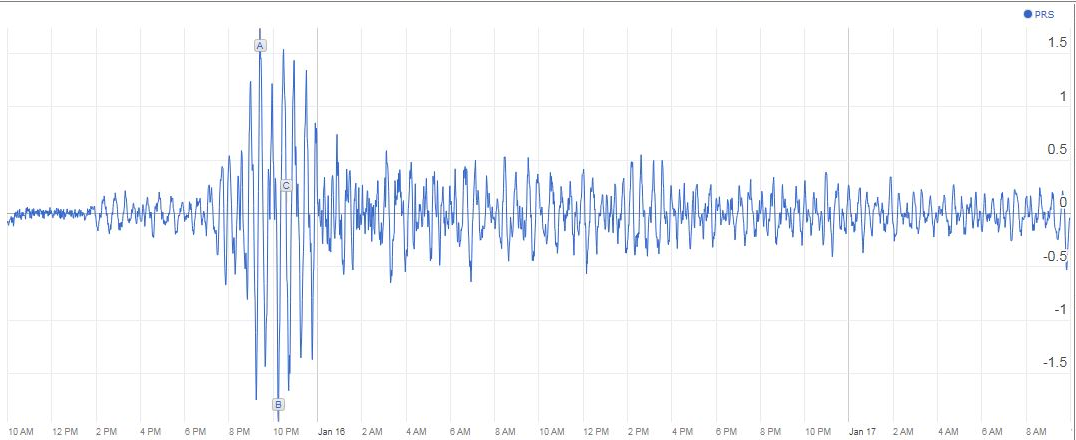 Chañaral
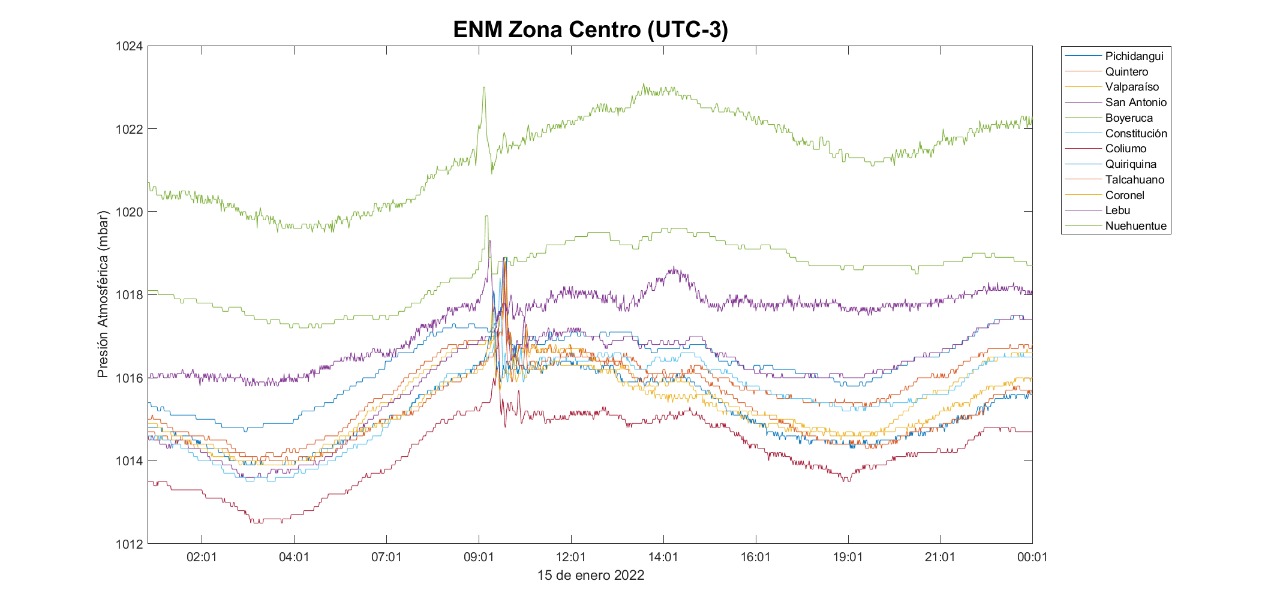 20 cm
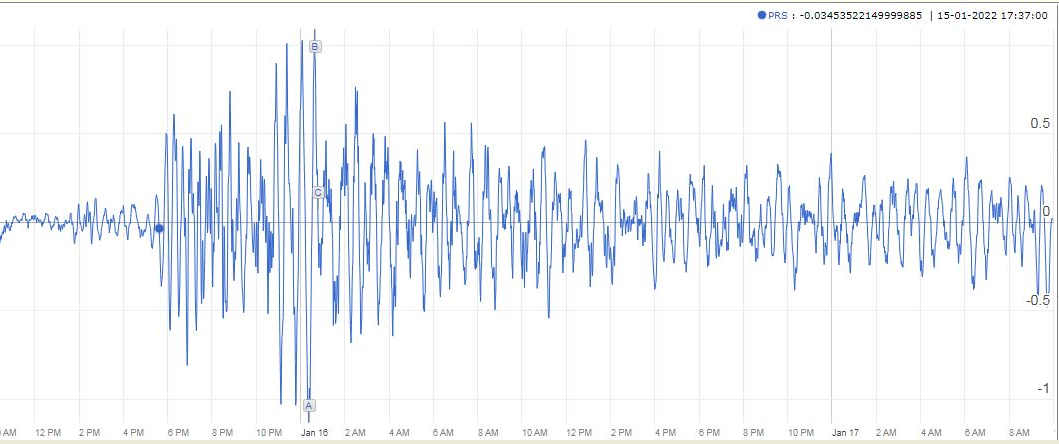 Coliumo
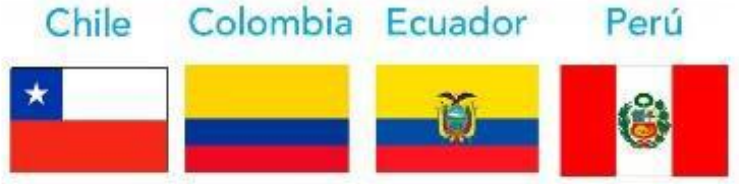 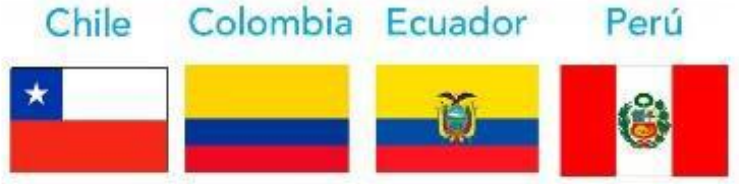 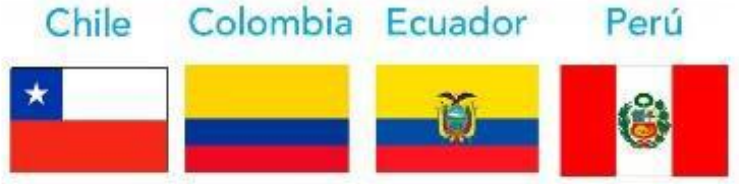 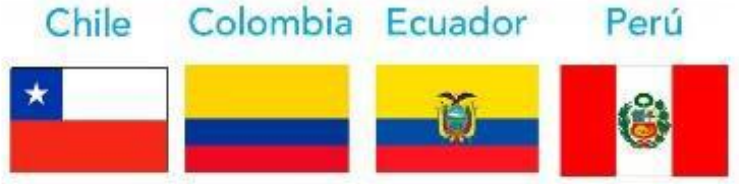 Tonga Eruption 2022, Atmosferic Pressure vs Sea Level
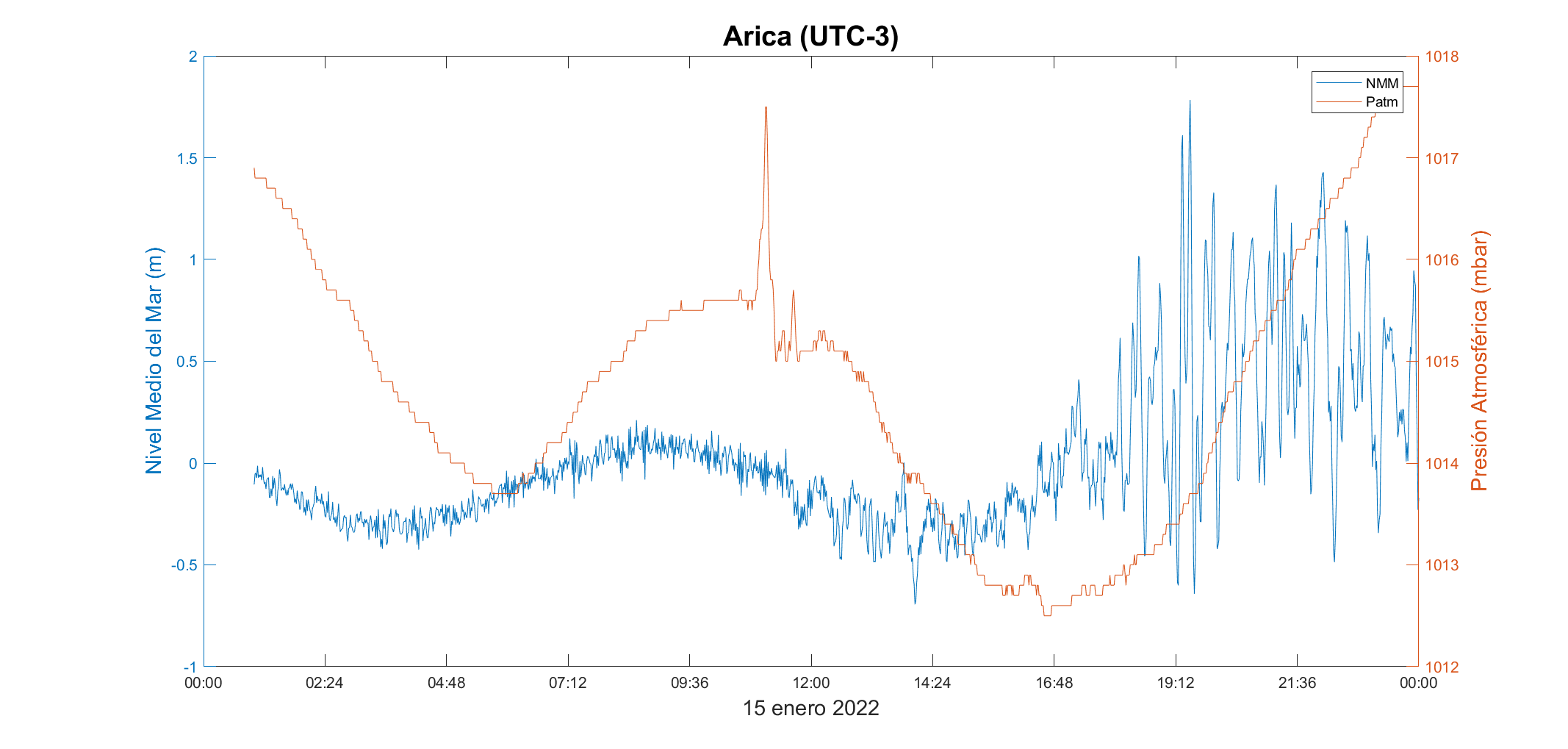 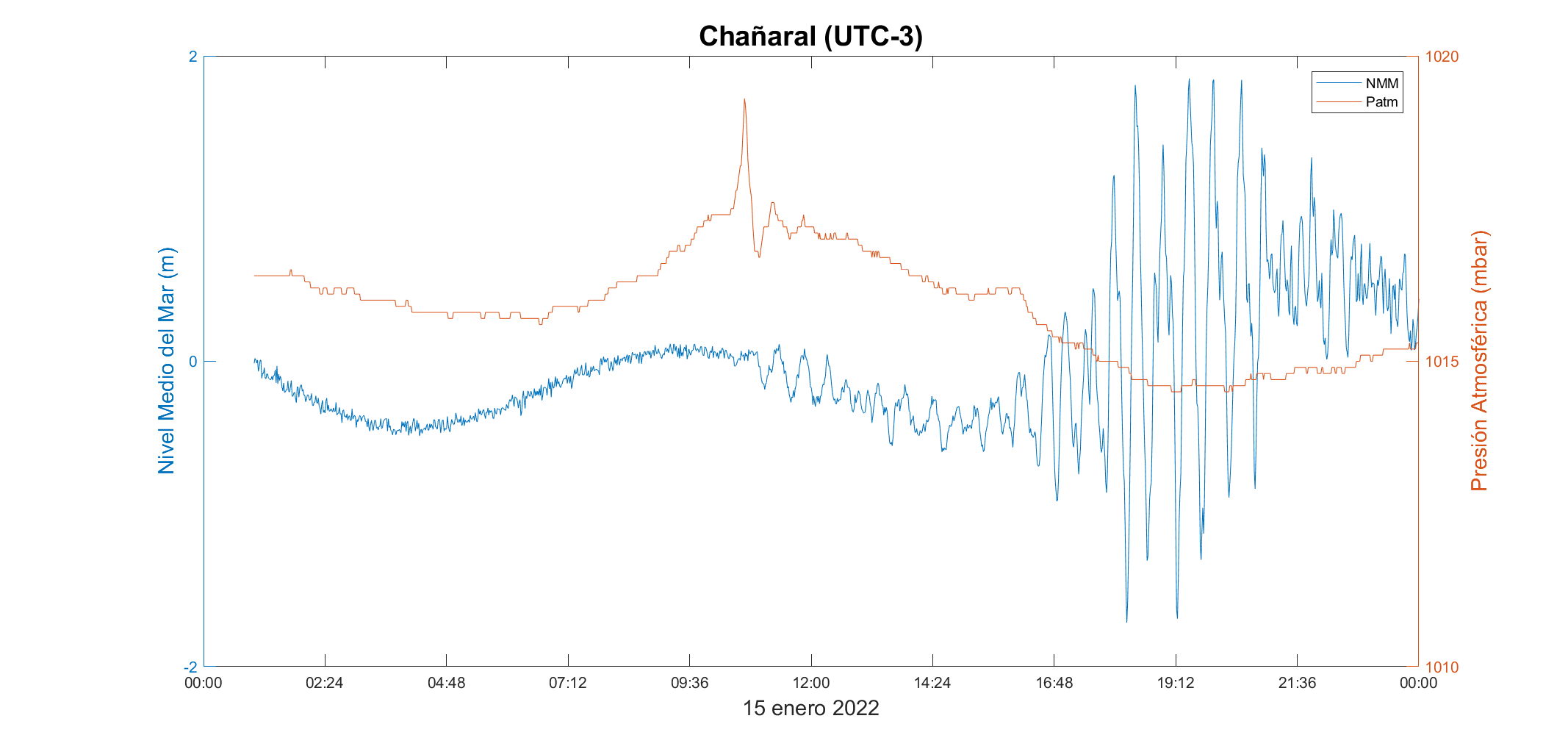 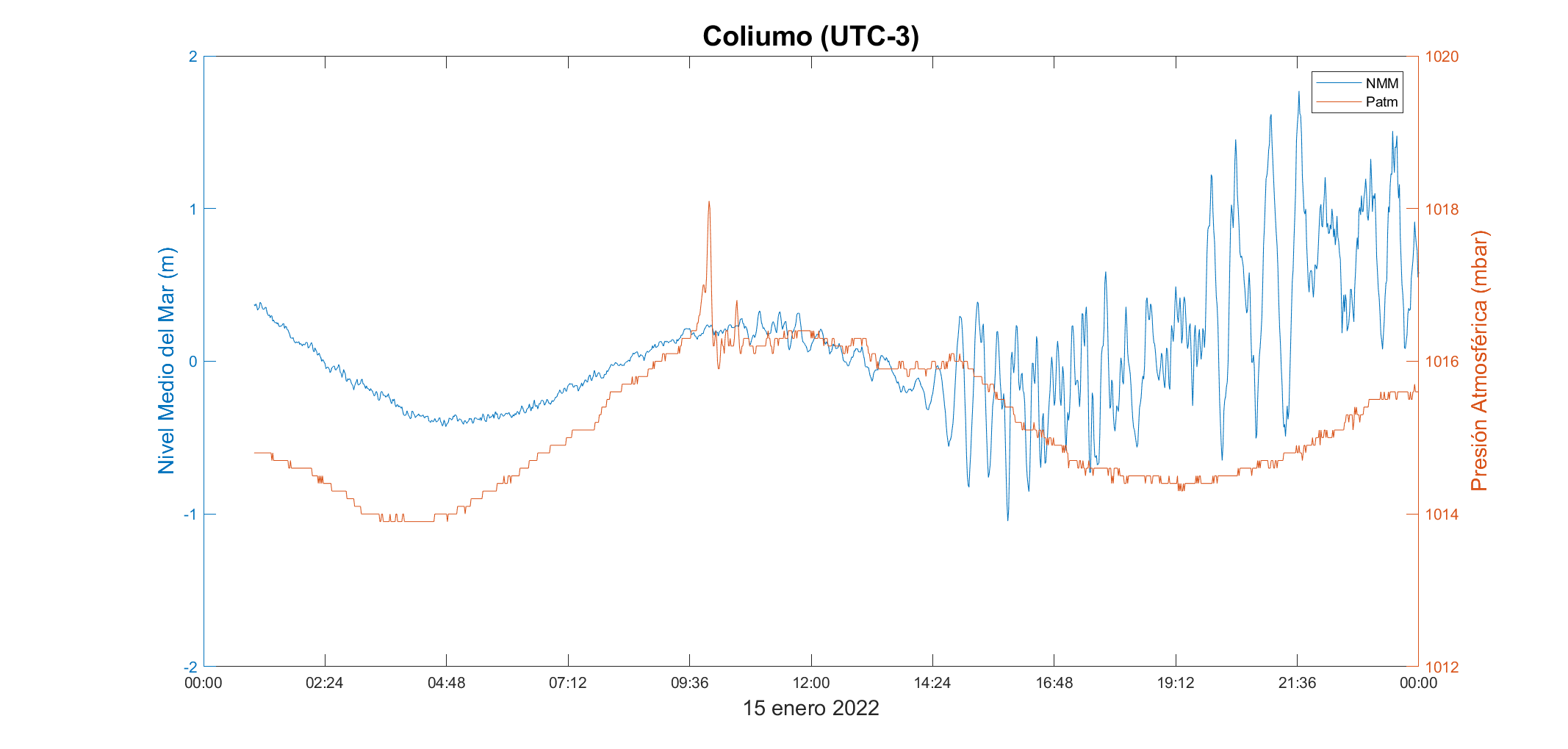 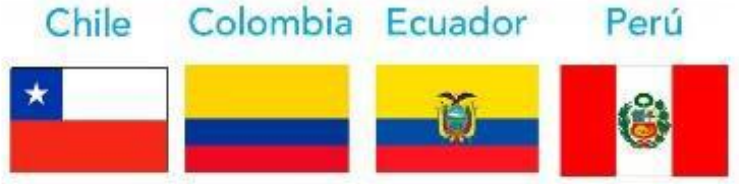 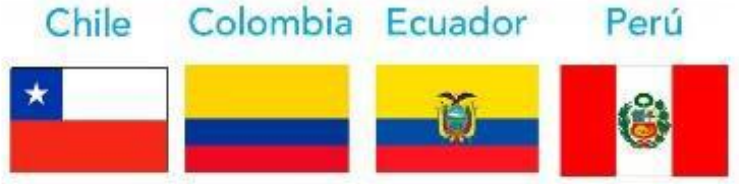 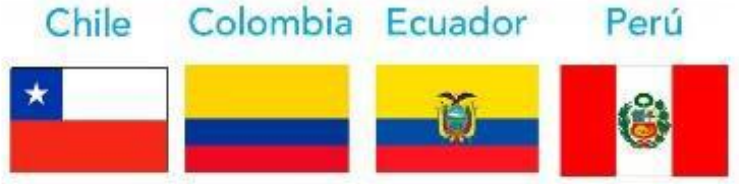 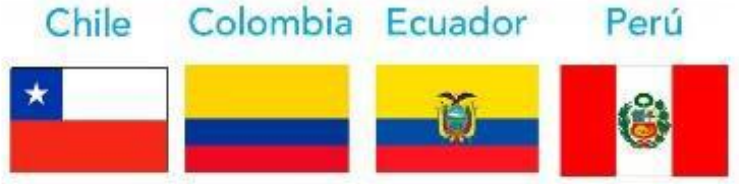 Conclusions
Importance to count with fully funcioning DART systems and sharing information from Seal Level Stations.

Usefulness of keeping fully documented records of past Tsunami events, that can be consulted in emergencies where Tsunami Models can not be run based on seismic parameters.

National Tsunami Focal Points should always be reachable, highlighting the
      Importance of allways having their information updated.

Direct telephone communications with PTWC helped to better analyze the tsunami threat. (Thanks)

Interesting atmospheric pressure recordings with early Tsunami readings, were registered in most of the Sea Level Stations of the SEP-WG. 

Social Media for early Tsunami awareness.
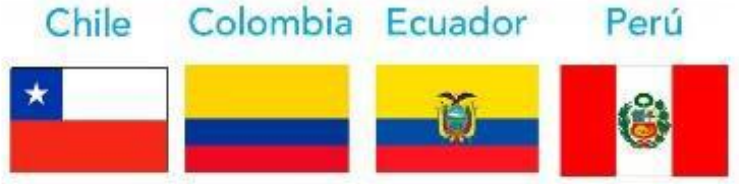 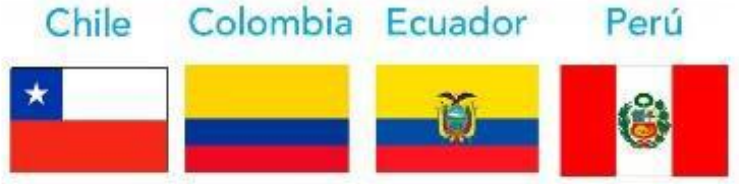 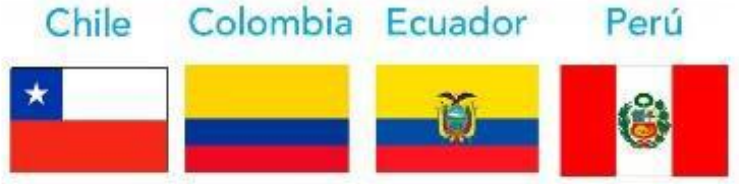 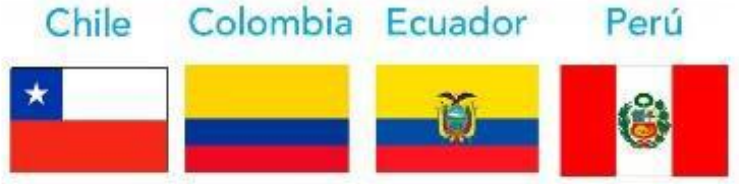 THANK YOU FOR 
YOUR ATTENTION
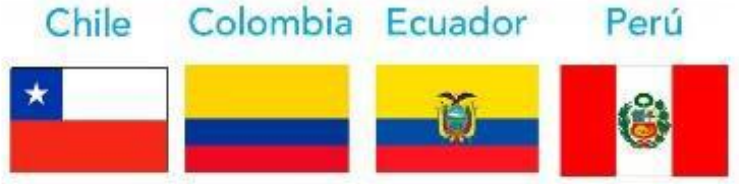 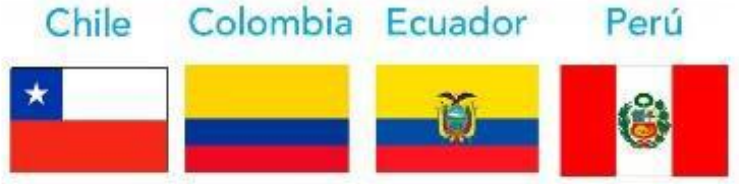 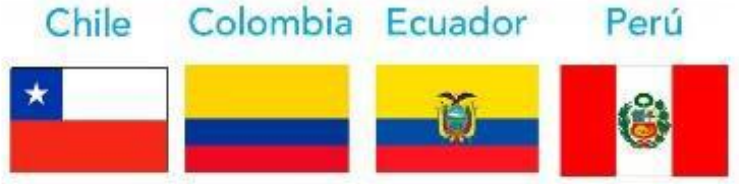 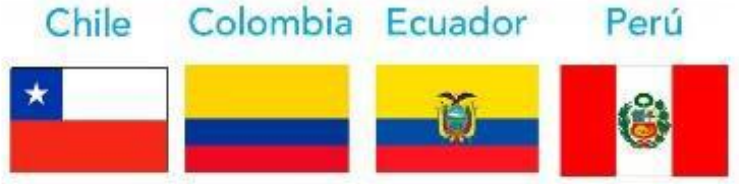